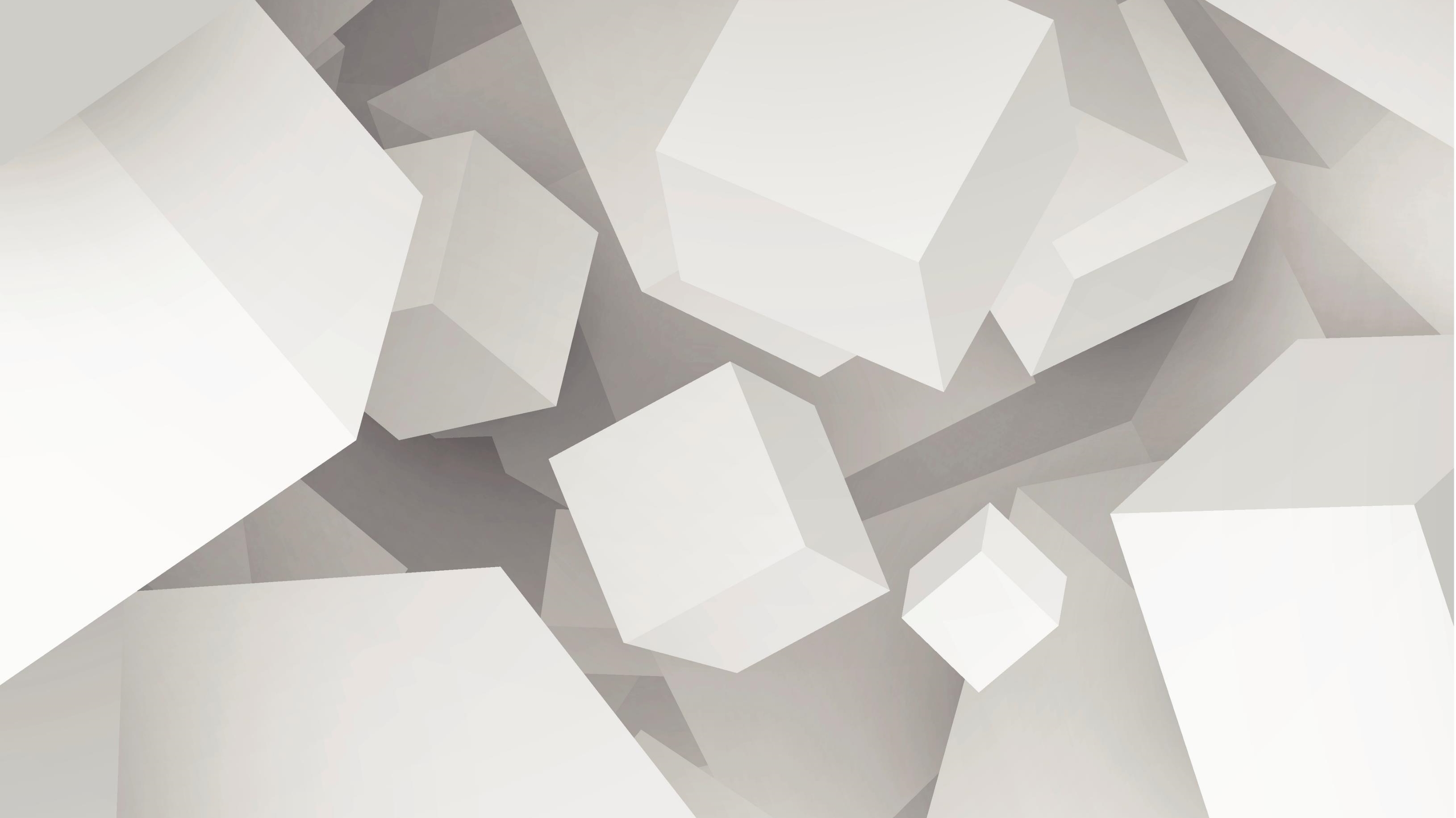 PASOS PARA ESCRIBIR UN ENSAYO
COMUNICACIÓN ACADÉMICA
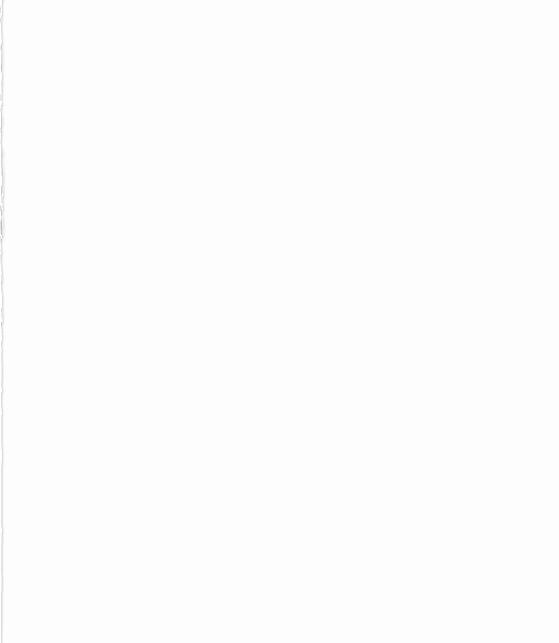 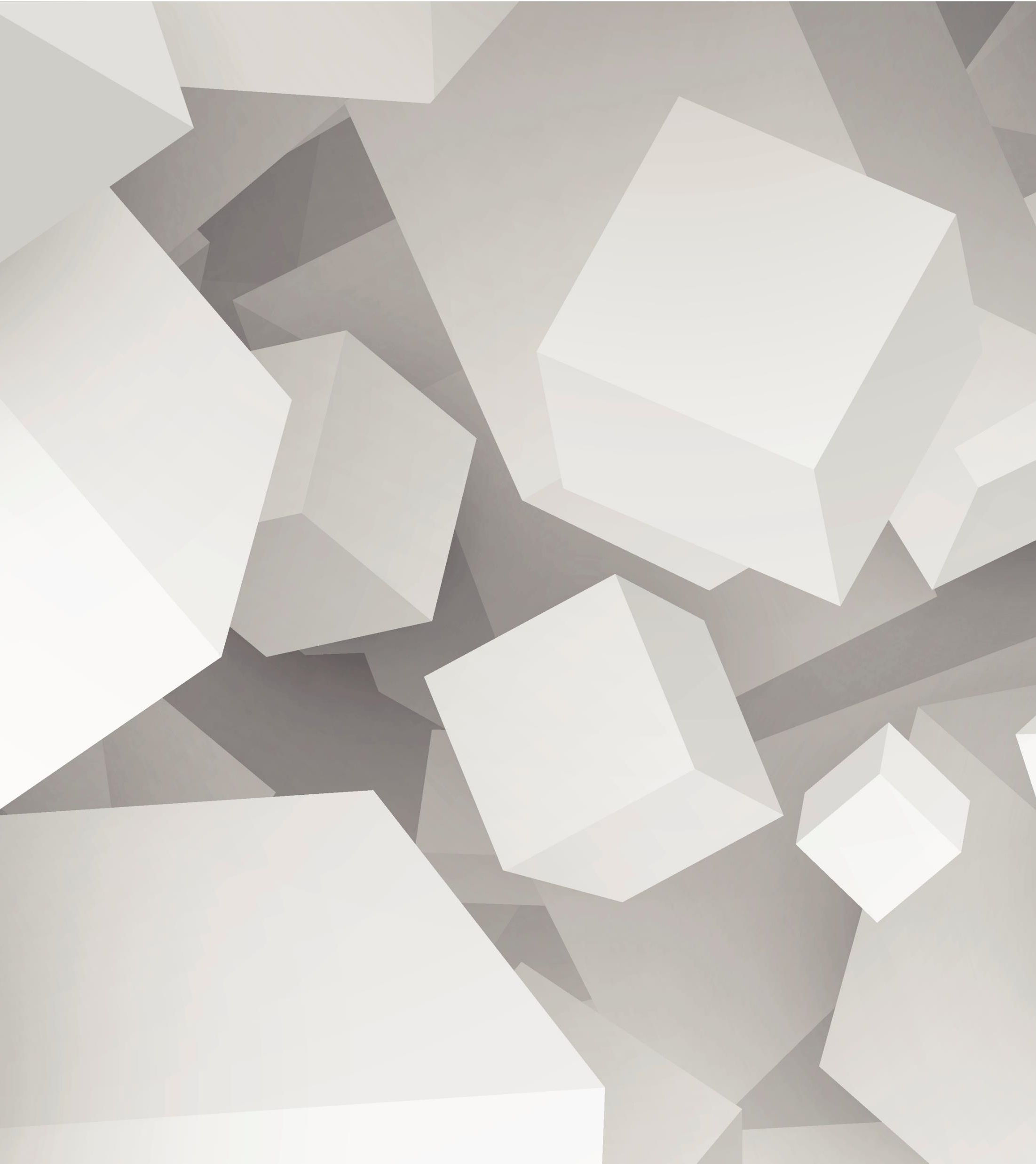 ANTES DE EMPEZAR A ESCRIBIR
1. Hacer una lista de ideas. Una vez hecha, intentar buscarle un orden lógico y ordenarla por categorías.
2. Hacer un esbozo [outline]. Ello permitirá presentar todas las ideas, así como los argumentos centrales de un modo visual.
3. Escribir el primer borrador [draft], y luego todos los que sean necesarios.
COMO EMPEZAR
ELEGIR UN TEMA
Seleccionar el tema 
Delimitar el tema

INVESTIGAR
Reunir información 
Tomar nota
COMO INVESTIGAR
DESAROLLAR UNA TESIS
Enunciar la tesis
Ser claro y preciso
HACER UN ESQUEMA
Organizar las ideas 
Establecer puntos principales
Establecer subpuntos
ESCRIBIR LA INTRODUCCIÓN
El propósito del escritor, el acercamiento al tema y la organización que seguirá el ensayo.
Se trata de generar ideas sobre una pregunta concreta y no sobre un tema muy amplio. Por lo tanto, habrá que limitar el tema y enfocarlo, es decir, organizarlo de acuerdo con una cierta perspectiva y mediante una serie de preguntas que el escritor se hace a sí mismo.
ESTRATÉGIAS
Sorpresa: cuando manifiesta el hecho más notable o imprevisto del ensayo.
Confirmación: cuando se basa en la información que el lector ya conoce a fin de que le sea más fácil aceptar el resto de la argumentación.
Contradicción: cuando empieza con una idea común y aceptada por una mayoría, para seguidamente demostrar que es errónea y corregirla.
Suspenso: cuando se presentan los datos poco a poco dejando abierta la pregunta clave, tal vez planteándosela al lector.
ESTRUCTURA
· Primero, una breve introducción general al tema.
· Seguidamente la tesis, la cual indicará la interpretación de las implicaciones de la pregunta, así como el orden que seguirá el ensayo.
CUERPO O DESARROLLO
Es una sección muy importante del ensayo pues demuestra la capacidad de organización y argumentación del escritor. Así pues, son cruciales en esta sección, el uso adecuado de transiciones y el buen manejo de la lógica. 
La organización del cuerpo variará algo según se escoja una u otra estrategia de argumentación.
El ensayo académico no suele hacer uso de la descripción ni de la narración sino de la exposición, es decir, incluye una declaración general (tesis) y la evidencia específica para apoyarla
ESTRATEGIAS
El análisis. Consiste en la descripción de partes o componentes de una entidad. Es una técnica propia del estudio de la literatura. Así pues, el análisis de una novela incluiría los personajes, el argumento, el punto de vista y demás elementos que componen la novela.
Comparación y contraste. Sirve para señalar semejanzas y diferencias entre dos o más conjuntos o entidades.
Definición. Aclaración de un término o concepto que el lector puede desconocer. Los diferentes modos de definir incluyen: la situación de un concepto dentro de una clase, la ilustración por medio de ejemplos, el uso de sinónimos y la etimología.
Clasificación. Se parece mucho al análisis pero en vez de preguntarse por las partes de que se compone la totalidad se pregunta por las diferentes clases de la entidad. 
La causa y el efecto. Examina un objeto o fenómeno y busca sus orígenes y consecuencias.
CONCLUSIÓN
La conclusión es el último párrafo del ensayo y debe recoger (o recapitular) las ideas que se presentaron en la tesis, en la introducción
En la conclusión se invierte la fórmula de la introducción: se empieza con un breve resumen del ensayo y se termina con una frase bien pensada que llame la atención del lector sobre el punto clave del artículo.
Esta última frase debe reflejar bien el enfoque del ensayo y a menudo servir para situar la idea central dentro de un contexto más amplio.
DESPUÉS DE ESCRIBIR
LÓGICA
Depende principalmente de la organización de las ideas y de la presentación.
Para lograr convencer al lector hay que proceder de modo organizado desde las explicaciones formales hasta la evidencia concreta.
De acuerdo con la lógica inductiva el escritor comienza el ensayo mostrando ejemplos concretos para luego deducir de ellos las afirmaciones generales.
De acuerdo con la lógica deductiva el escritor comienza el ensayo mostrando afirmaciones generales, las cuales documenta progresivamente por medio de ejemplos concretos.
¿Cuándo debemos utilizar uno u otro método?
TRANSICIONES
Suelen ser expresiones, palabras o frases que conectan las ideas y los argumentos del escritor y son de fundamental importancia tanto para lograr mantener la lógica del ensayo.
Causa: ya que, dada/dado que, visto que, debido a, a causa de. 
Certeza: por supuesto, sin duda, obviamente, claro que.
Contradicción: al contrario, sino, sino que. 
Condición: en caso de que, con tal (de) que, a menos que, a condición de que. · Efecto: como consecuencia, entonces, por eso, como resultado.
Hecho imprevisto: sin embargo, a pesar de, aun así, aunque.
Incertidumbre: a lo mejor, quizá, al parecer. 
Introducción del tema: con respecto a, con motivo de. 
Medios [means]: de esta manera, de tal modo.
Orden temporal: primero, en primer/segundo lugar, a continuación, finalmente. 
Repetición: es decir que, o sea que, en otras palabras
CONSEJOS PARA ESCRIBIR UN ENSAYO
Recuerda siempre tener en mente el tema sobre el cual estás trabajando. Esto te ayudará a que no te desvíes involuntariamente del objetivo.
Identifica palabras claves dentro del ensayo. Esto te ayudará a armar y guiar la redacción.
Evita lenguaje inadecuado o vulgar. Con esto queremos decir que evites utilizar lenguaje o palabras que no estén relacionadas con el tema.
Realiza la presentación del tema principal en el primer párrafo. Esto facilitará la lectura y la estructura del ensayo, así como también dará claridad a tu ensayo.
Utiliza conectores. Como en toda redacción formal o semi-formal, es importante el uso adecuado de conectores. De este modo, las oraciones que presentes estarán entrelazadas.
En el párrafo final deberás mencionar la conclusión del tema expuesto en el primer párrafo.
Usa citas. Tal como te mencionamos más arriba, es muy importante que uses citas de la manera adecuada tanto en el cuerpo del ensayo como en el pie de página o en la bibliografía abordada al finalizar el mismo.
Revisa la ortografía, la gramática y la coherencia. Esto ayudará a que tu ensayo tenga el aspecto formal que es requerido.